ФЕДЕРАЛЬНОЕ ГОСУДАРСТВЕННОЕ БЮДЖЕТНОЕ ОБРАЗОВАТЕЛЬНОЕ УЧРЕЖДЕНИЕ ВЫСШЕГО ОБРАЗОВАНИЯ
РОССИЙСКИЙ ГОСУДАРСТВЕННЫЙ АГРАРНЫЙ УНИВЕРСИТЕТ – МСХА ИМЕНИ К.А. ТИМИРЯЗЕВА
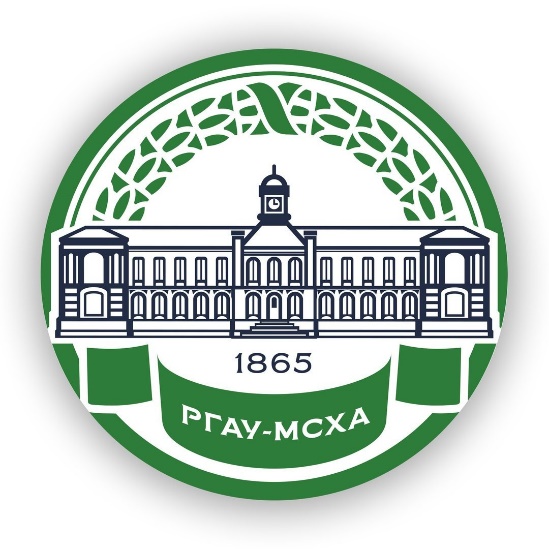 ИНСТУКЦИЯ ПО ДЕЙСТВИЯМ
 ПРОРЕКТОРОВ УНИВЕРСИТЕТА, ДИРЕКТОРОВ ИНСТИТУТОВ И ИХ ЗАМЕСТИТЕЛЕЙ, ДИРЕКТОРА КАЛЖУСКОГО ФИЛИАЛАИ ЕГО ЗАМЕСТИТЕЛЕЙ, ДИРЕКТОРА ТЕХНОЛОГИЧЕСКОГО КОЛЛЕДЖА И ЕГО ЗАМЕСТИТЕЛЕЙ
ВЗРЫВНОЕ УСТРОЙСТВО ОБНАРУЖЕНО НА ВХОДЕ ПРИ ПОПЫТКЕ ПРОНОСА
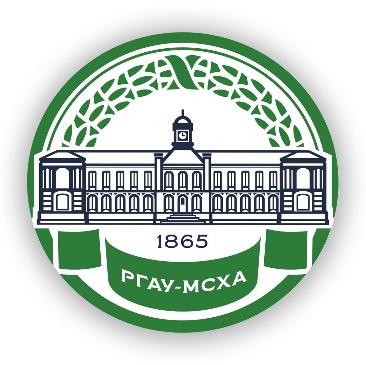 ВЗРЫВНОЕ УСТРОЙСТВО ОБНАРУЖЕНО НА ВХОДЕ ПРИ ПОПЫТКЕ ПРОНОСА
Действия руководителей
1. Незамедлительно информировать о происшествии:
   1.1. Оперативные службы.
   1.2. Подчиненных сотрудников.
   1.3. Управление комплексной безопасности.
   1.4. Правообладателя объекта, вышестоящий орган
   1.5. Руководителя, в случае его отсутствия на рабочем месте.
2. Принять все меры к незамедлительной передаче по системе оповещения сообщения (громкая связь), в случае несрабатывания (отказа, уничтожения) системы оповещения - любым доступным способом.
3. Дать работнику охраны распоряжение о передаче посредством системы оповещения или любым доступным способом сообщения: «ВНИМАНИЕ! ЭВАКУАЦИЯ, ЗАЛОЖЕНА БОМБА!».
4. Обеспечить открытие и доступность коридоров и эвакуационных выходов.
5. Обеспечить контроль за осуществлением эвакуации людей в соответствии с планом эвакуации.
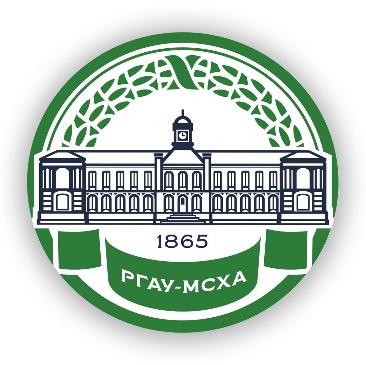 ВЗРЫВНОЕ УСТРОЙСТВО ОБНАРУЖЕНО НА ВХОДЕ ПРИ ПОПЫТКЕ ПРОНОСА
Действия руководителей
6. По завершении эвакуации дать указание об информировании родителей (законных представителей) о временном прекращении учебного процесса.
7. Направить к месту сбора назначенных лиц для осуществления контроля за передачей обучающихся родителям (законным представителям).
8. Находиться вблизи объекта до прибытия оперативных служб.
9. После завершения работы оперативных служб и по их рекомендациям обеспечить проведение мероприятий по ликвидации последствий происшествия.